Behavioral Economics And Public Policy: Taxation of Internalities
Econ 178: Behavioral Economics
Marcelo Clerici-Arias
Agenda
Review taxation of externalities
Apply model to internalities
Interpret an optimal tax formula
Corrective Taxation of Externalities
Externality example: gasoline
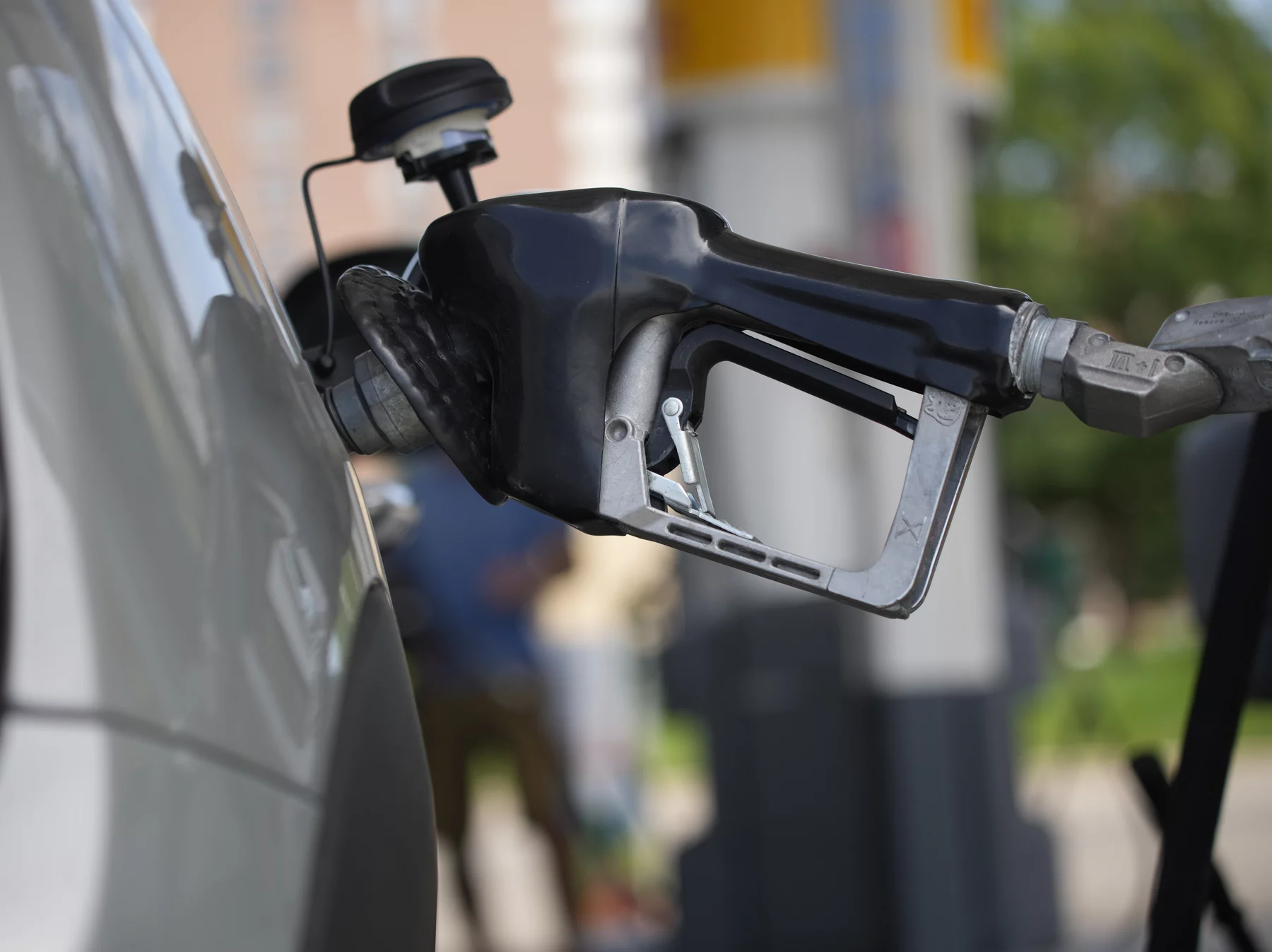 Burning gasoline imposes externalities on society
Carbon emissions
Other local pollutants (air quality)

Suppose (for example) the total cost of all externalities is $4/gal
With your table:
What is the optimal gas tax?
Graphically illustrate the effect of an optimal tax on equilibrium
How does total surplus change? Consumer surplus? Producer surplus? Government revenues? Externality costs?
By how much do prices faced by consumers change? 
What determines the incidence of the tax?
[Speaker Notes: Image: https://www.npr.org/2021/11/20/1055718914/giving-up-gas-powered-cars-for-electric-vehicles

Correctly estimating externality cost requires tons of assumptions and empirical work…]
Taxation of Externalities
Supply and demand with no externalities
Supply
CS
Price
PS
Demand
Quantity
Taxation of Externalities
Social Cost
Add a negative externality social cost > private cost
Deadweight loss triangle from externality losses
Supply (cost to firms)
DWL
CS
Price
PS
Demand
Quantity
Taxation of Externalities
Social cost = Supply with tax
Introduce a tax equal to size of externality
Shift of supply curve
New supply = social cost
Externality loss disappears
New component of surplus: government revenue
Price changed
Original Supply
CS
G
Price
PS
Demand
Quantity
[Speaker Notes: Ask students: Why does G have value? Clarify, we’re saying $1 of G = $1 of CS = $1 of PS.“If $1 of G is worth more than $1 of CS and TS, then we want to tax more. You might think this is true if you think the government can cost-effectively provide public goods. If $1 of G is worth less than $1 of CS and TS, then we want to tax less. You might think this is true if you think the government is irredeemably corrupt or wasteful.”]
Change in surplus
Social Cost
Social cost = Supply with tax
Original Supply
Supply (cost to firms)
CS
CS
DWL
G
Price
Price
PS
PS
Demand
Demand
Quantity
Quantity
[Speaker Notes: Can ask students to show us surplus gains, and animate the answer]
Change in price
Social Cost
Social cost = Supply with tax
Original Supply
Supply (cost to firms)
CS
CS
DWL
G
Price
Price
PS
PS
Demand
Demand
Quantity
Quantity
[Speaker Notes: Can ask students to show us surplus gains, and animate the answer]
From externalities to internalities
Supply
Price
CS
“Internality”
CS Loss
PS
Demand
Mistaken (market) Demand
Normative
Demand
Quantity
Behavioral deadweight loss
Region A: positive for total surplus
If no mistakes: total surplus = A
Region B: contributes zero to total surplus.
Positive PS cancels out negative CS
Region C: negative for total surplus
Pure CS loss from internality
Behavioral deadweight loss
We want to get rid of this!
Supply
Price
B
A
C
Mistaken (market) Demand
Normative
Demand
Quantity
[Speaker Notes: Say out loud that B <-> “Redistribution” from consumers to firms compared to a case where there’s no bias…]
Effect of a tax
Supply w/ tax
Supply (cost to firms)
Price
Mistaken (market) Demand
Normative Demand
Quantity
[Speaker Notes: PAUSE HERE to let students work out the graphs!]
Optimal tax
Supply w/ tax
Supply
Price
Mistaken (market) Demand
Normative
Demand
Quantity
[Speaker Notes: Exercise with table. This is harder than previous one, so give more time.]
Computing the optimal tax: perfectly elastic supply
Supply w/ tax
Price
Supply
Mistaken (market) Demand
Normative
Demand
Quantity
[Speaker Notes: Note: If we are doing well on time, we COULD ask them to try to figure out how slope of the supply curve would matter too. But I don’t anticipate that we’ll have time.]
Computing the optimal tax: upward sloping supply
Price
Supply
Mistaken (market) Demand
Normative
Demand
Quantity
Optimal tax formula
Takeaways
Analogy from corrective taxation of externalities to internalities

Optimal tax equal to price-metric bias
Depends on magnitude of overconsumption and demand slope

But we made strong assumptions!
Homogenous consumers
Don’t care about incidence

Next week: relax (1)
See Allcott et al. (2019) Journal of Econ Perspectives for discussion of (2)!